3.7 Bramble – What is New
13th June 2019
Release 3.7 Bramble
Terminology
Unity UI ▸ New modern user interface, developing since 2017, 		integrates with CRM (SFDC, MSD, C4C), touch devices ready

Classic UI ▸ Original user interface, developing since 2011, not for touch		devices, contains all available functionality (except some of the features since 2019)

Core ▸ Backend, Server, Database, API. Necessary for Classic UI and Unity UI to work
Release 3.7 Bramble
23rd June – Core & Classic UI
Core & Classic UI:
Release Version: 3.7 
Release Codename: Bramble
Release date: 23rd June only Core & Classic UI

Unity UI Release:
Version: 1.40
Codename: Seattle
Release Date: mid July 2019
Core & Clasic UI
3.7 Bramble
Core & Classic UI
Highlights
PriceBuilder Improvements
PromotionManager and RebateManager Improvements
Dashboards & Excel Client & Workflow Improvements
Other Improvements
ChannelManager
Ship & Debit Claims management
Ship & Debit Claims management – special price conditions
Validation rules, approval workflows
Automatic handling of thousands of claim items
Possible ERP integration to issue Credit Memos
Possible integration with POS and other external systems
Unity UI in 2020
Supplier
(Manufacturer)
Distributor
End Customer
Sells to
(under normal
conditions)
Sells to
(from usual stock
under special conditions)
Files
Submits to
Claim File
With details and items sold
Validation
Approval
Credit Memo
For the Distributor
ChannelManager
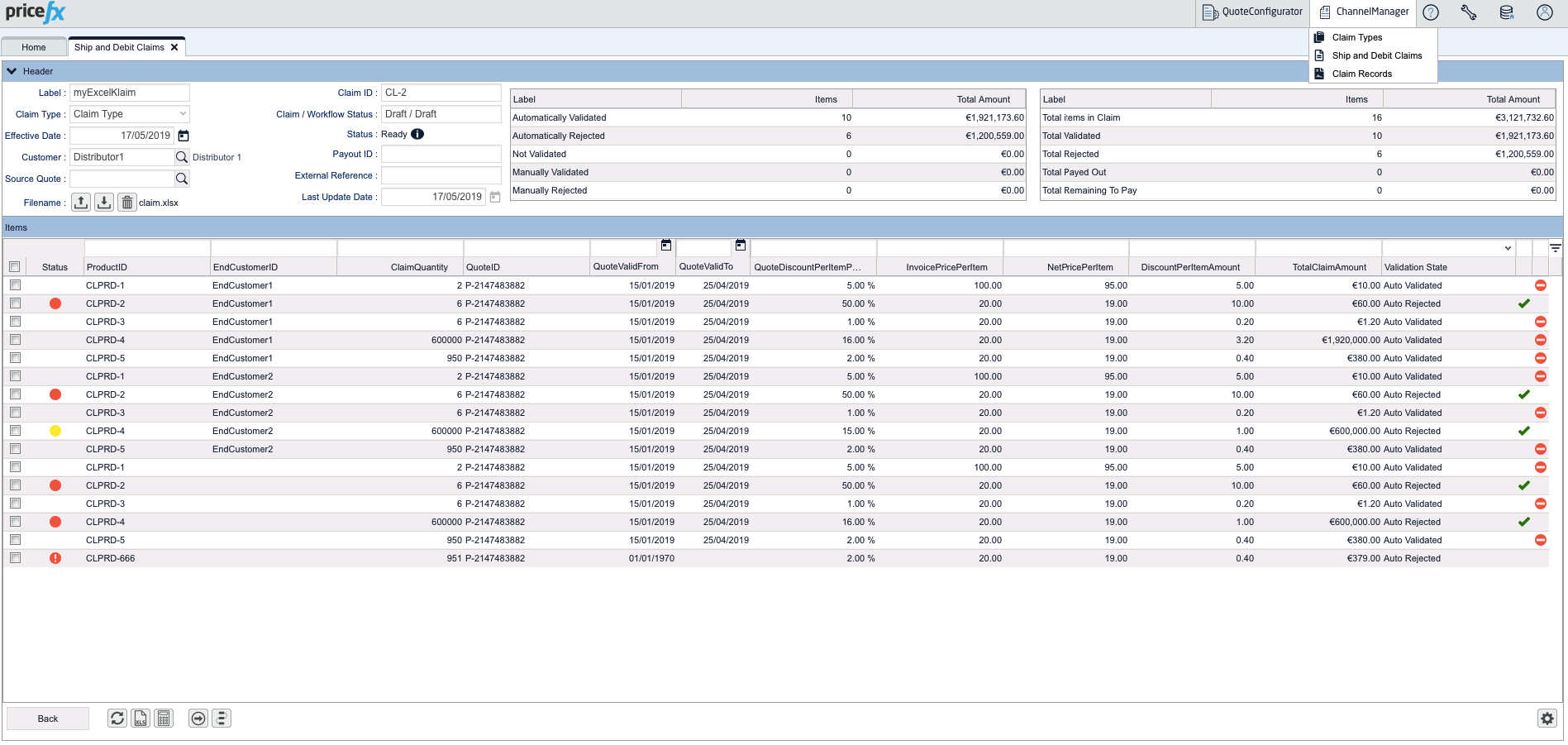 ChannelManager
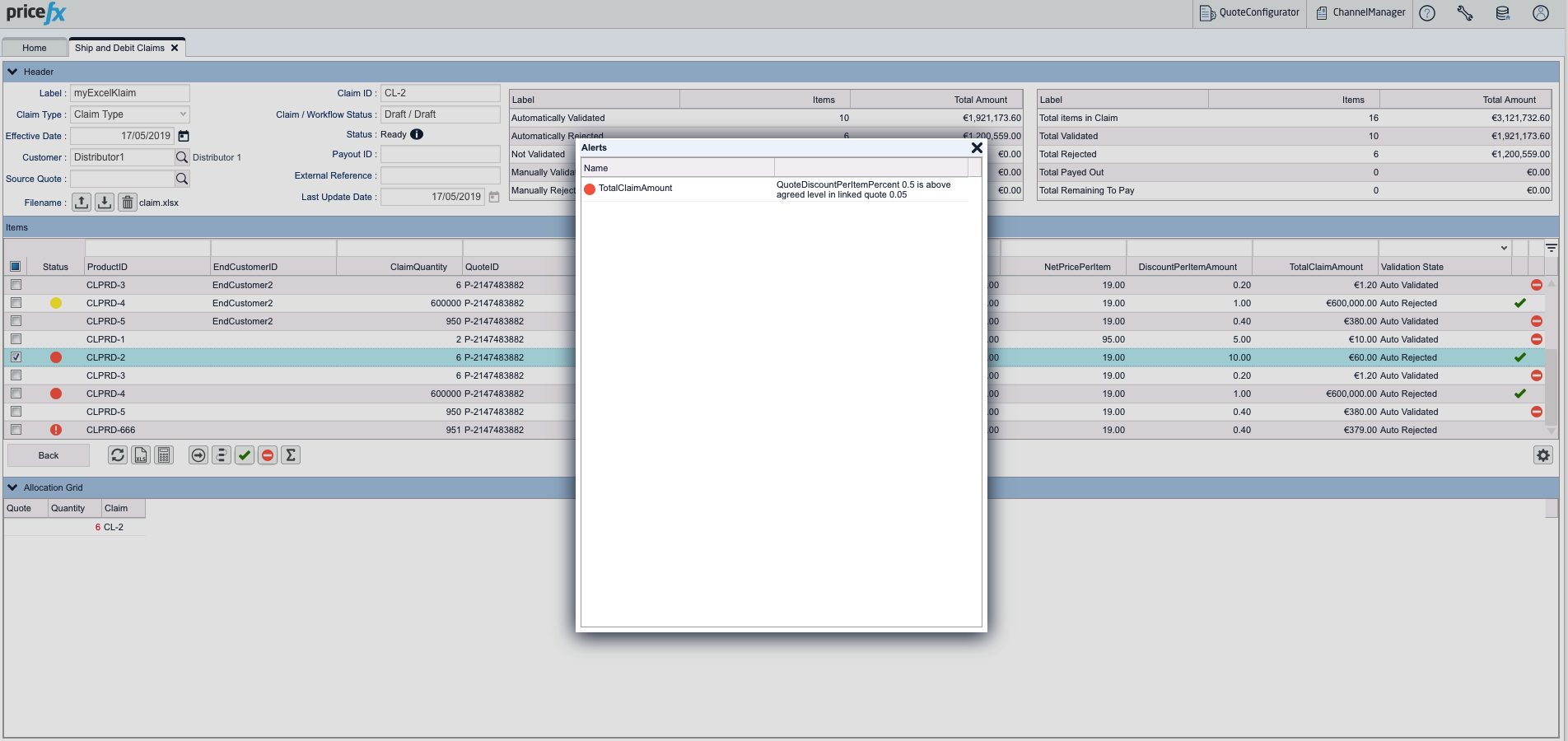 Electronic Signature
DocuSign for Quotes, Contracts and Agreements
For documents in Approved workflow status
Automatically generates PDF for signature and sends to a specified email address
Currently works with DocuSign
No need to download PDF and attach to email or DocuSign, all handled automatically – DocuSign sends emails with invitation to sign documents
The signature status is available directly in Pricefx
Signed document is downloadable directly in Pricefx
In Unity UI mid of July 2019
Internally approve Quote
Select Document Template
Add recipient and personalised message
Customer receives email with a link to DocuSign
Sign on DocuSign
Quote Status is updated after signature
Electronic Signature
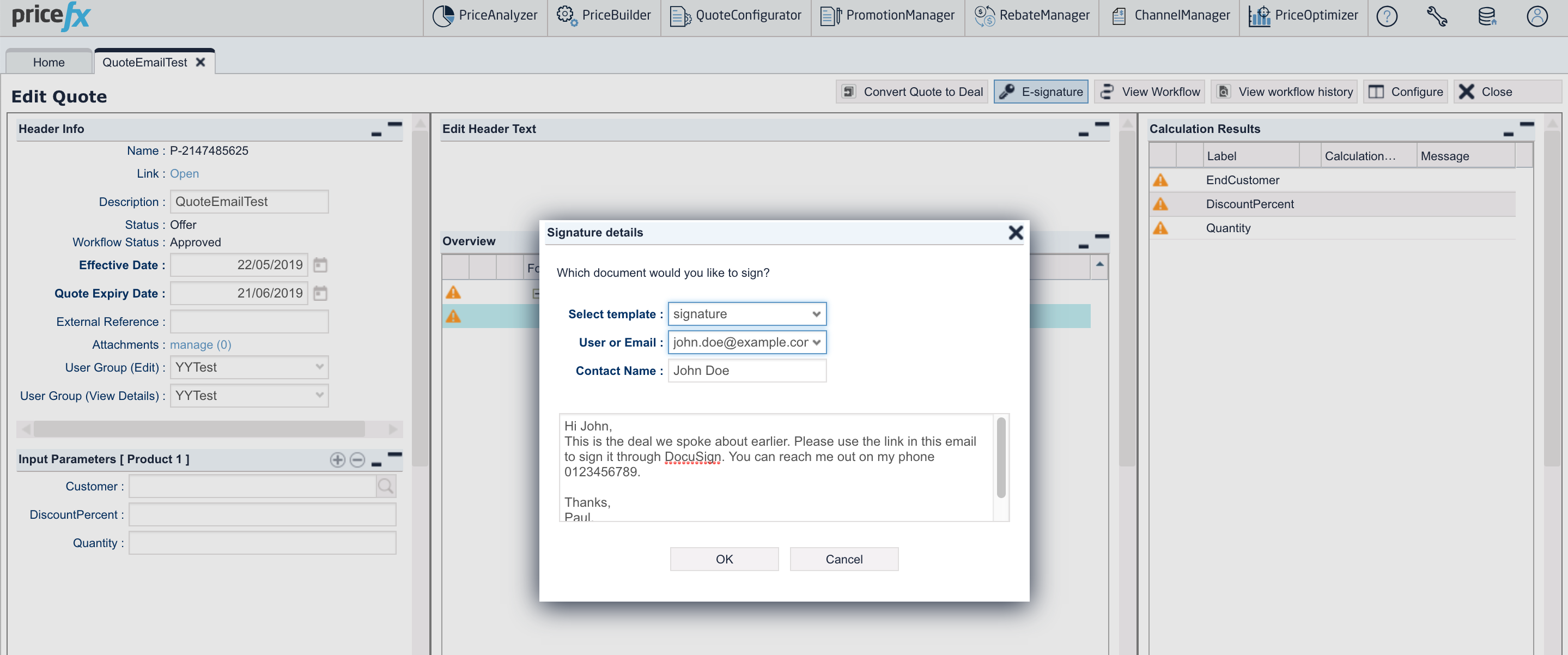 Electronic Signature
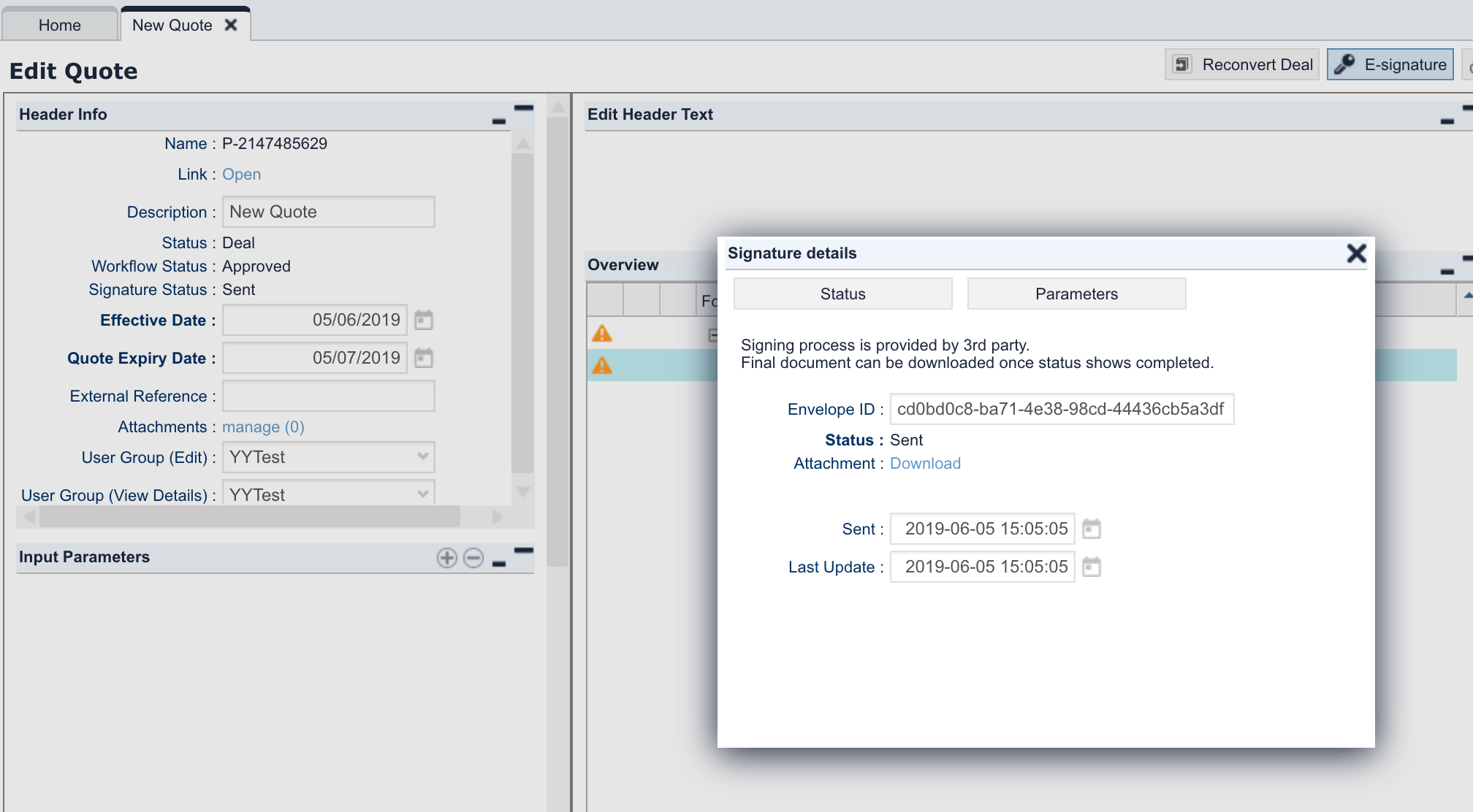 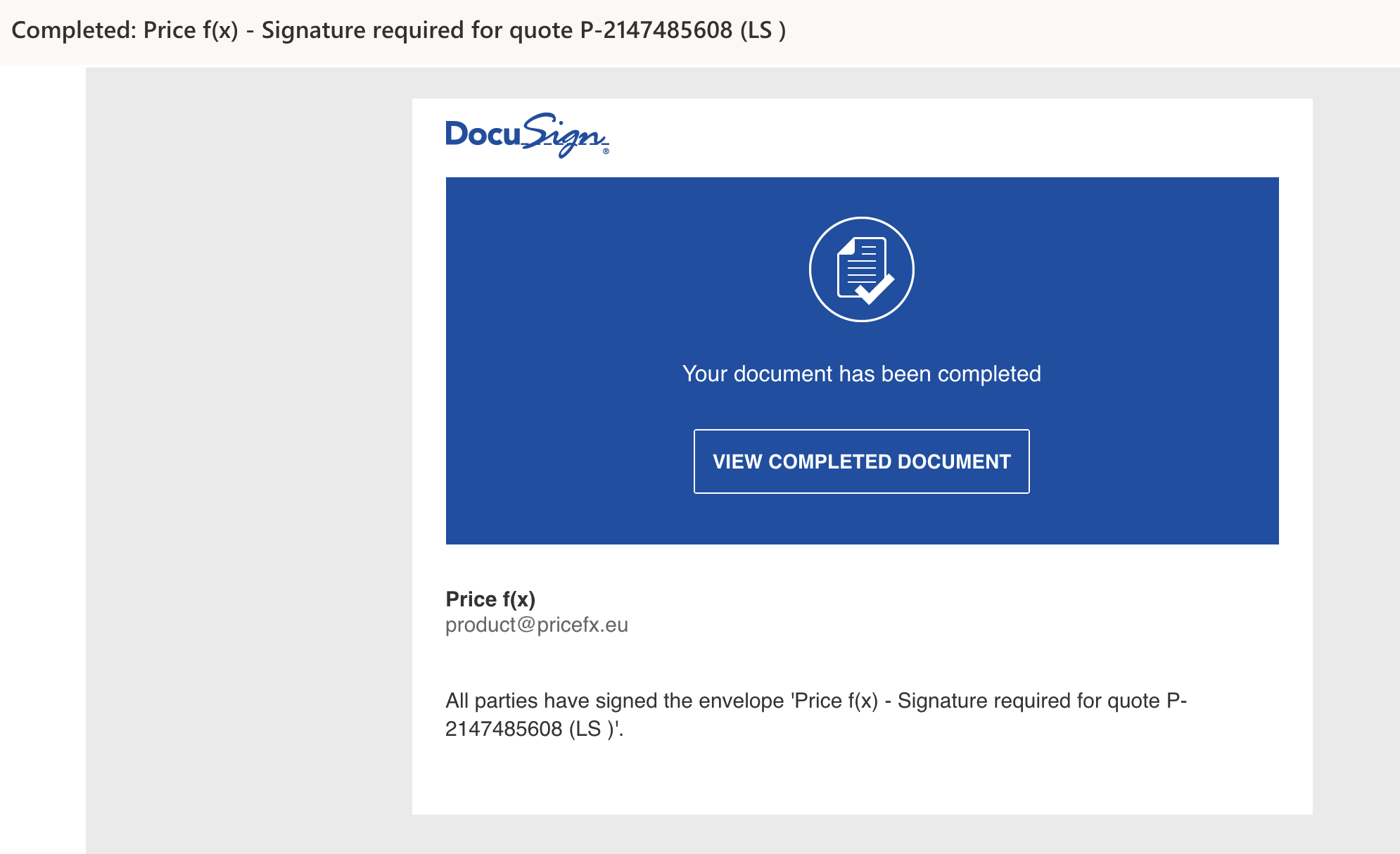 Core & Classic UI
Highlights
PriceBuilder Improvements
PromotionManager and RebateManager Improvements
Dashboards & Excel Client & Workflow Improvements
Other Improvements
PriceBuilder
The speed of price grid calculations has been improved
Due to enhancements in summarisation queries and database indexes
Also distributed calculations are enhanced

When creating a new Price List, you can copy view preferences from an already existing Price List - simply select it from a drop-down list in the New Price List Definition wizard
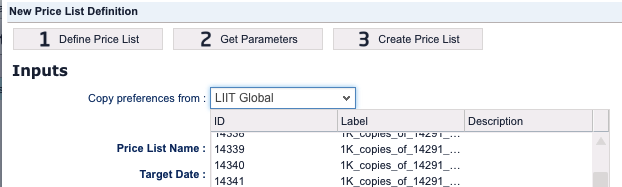 Core & Classic UI
Highlights
PriceBuilder Improvements
PromotionManager and RebateManager Improvements
Dashboards & Excel Client & Workflow Improvements
Other Improvements
PromotionManager & RebateManager
New User Role to manage Contracts Calculation logic



New simplified type of Rebate Records – Payout Records - to manage high volume of Rebate Records generated for Agreements
No Workflow, no configurable fields, suitable for large data volumes above 10k records per Agreement (e.g. possible creation of 100k records in around 20 minutes)
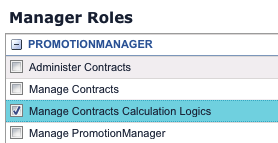 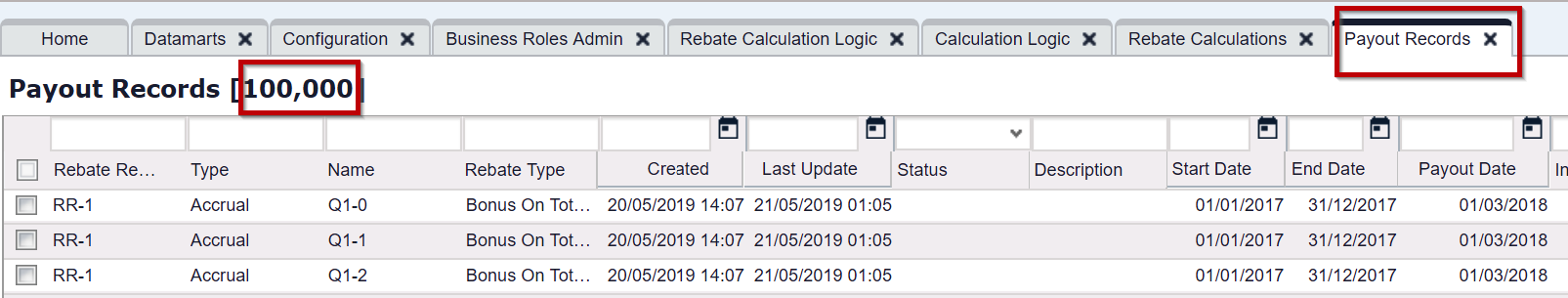 Core & Classic UI
Highlights
PriceBuilder Improvements
PromotionManager and RebateManager Improvements
Dashboards & Excel Client & Workflow Improvements
Other Improvements
Dashboards
The Highchart portlet now has an optional Data tab that can be displayed behind the chart







Highcharts and Highmaps libraries have been upgraded to release 7.0.3.
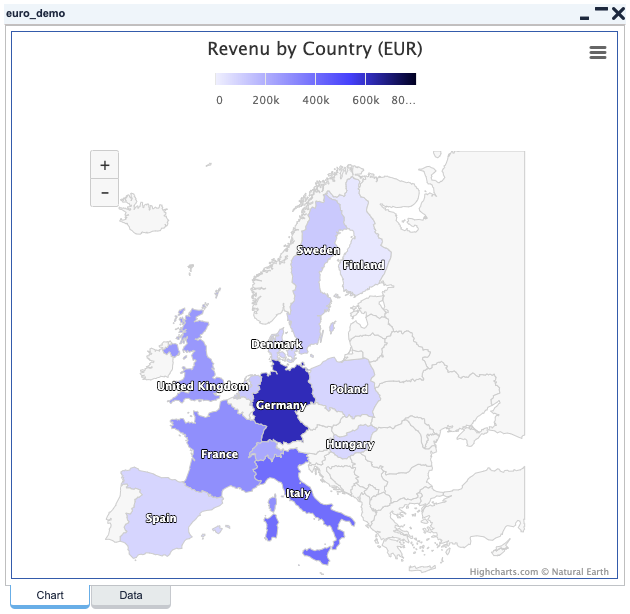 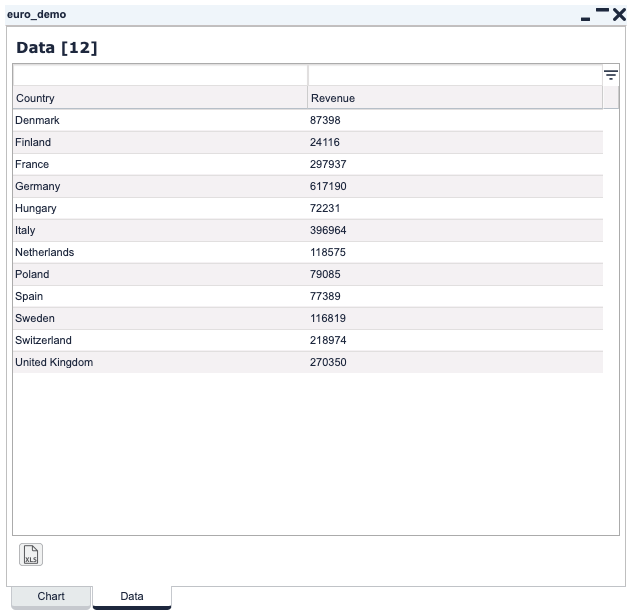 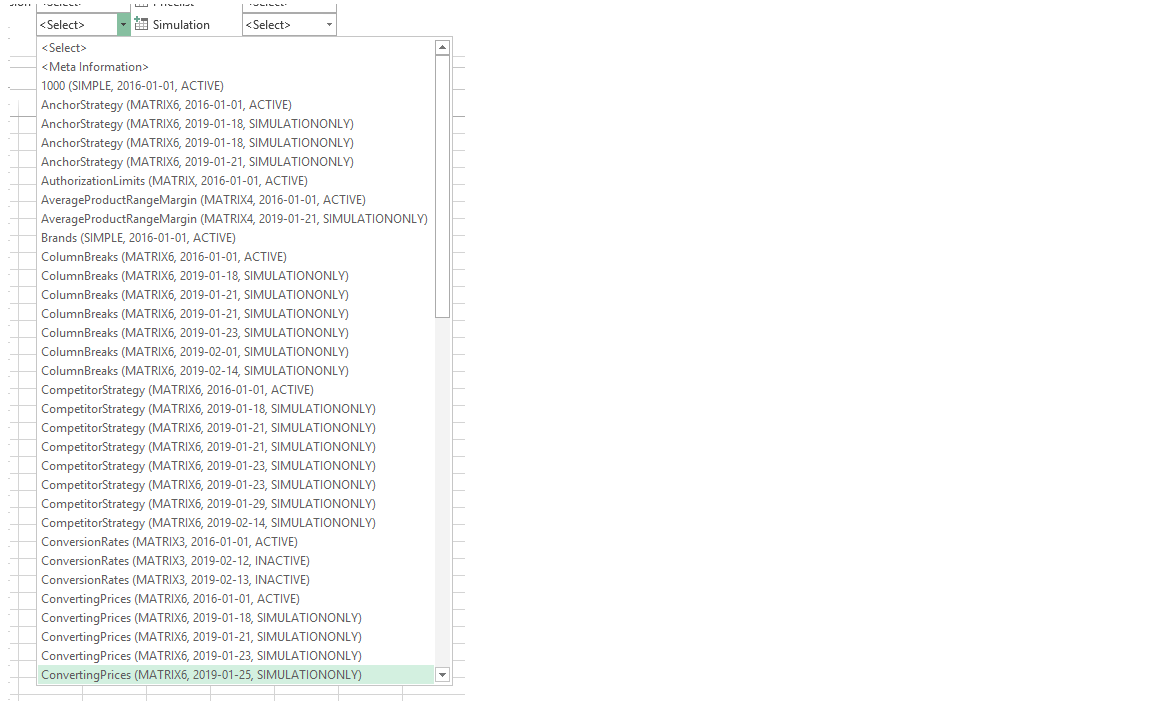 Excel Client
Simulation Sets' values are visible in Excel Client for Pricing Parameters, Manual Price Lists and Simulations

Excel Client now checks if key fields of Price Parameter, Product Extension, Customer Extension and Manual Price List tables are not empty when uploading data to Price fx
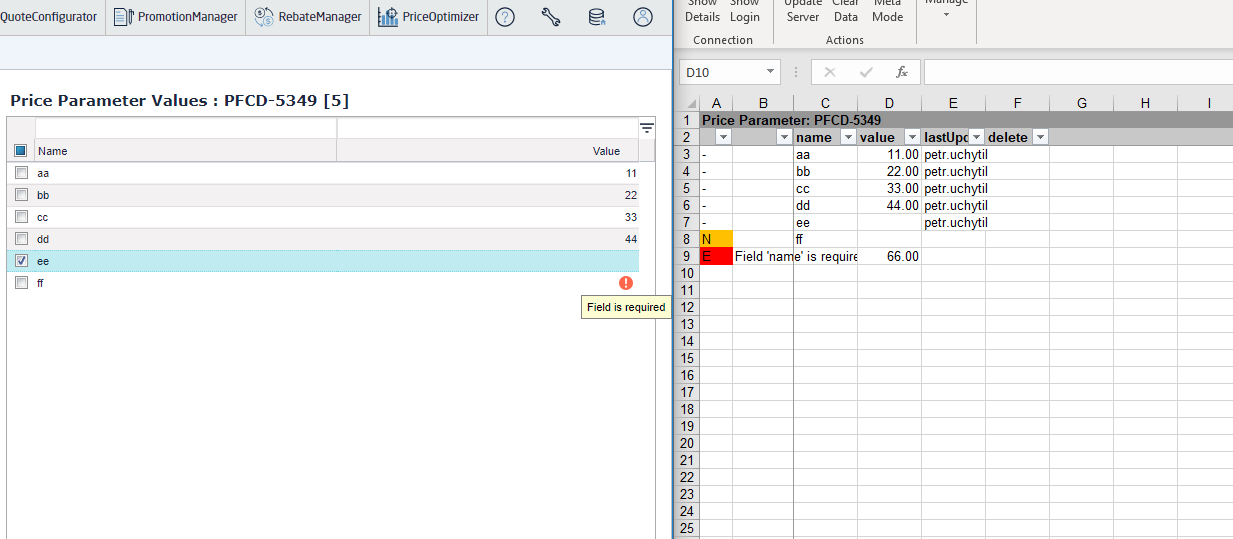 Workflow
If a workflow step is assigned to a user group, you can now say in the workflow logic that only some of the group members will receive notifications
Defined in Workflow Groovy Logic
Core & Classic UI
Highlights
PriceBuilder Improvements
PromotionManager and RebateManager Improvements
Dashboards & Excel Client & Workflow Improvements
Other Improvements
Product Images
Products Master Data Images
An option to upload product images to Products Master
Manually as well as via integration automation
Images are automatically resized for use in the application
Images can be then linked and displayed in, for example, QuoteConfigurator for product configuration
Other Improvements
The Email Admin table now contains the 'Sender' and 'Reply To' columns





You can now log in to multiple partitions on different tabs in the same browser window
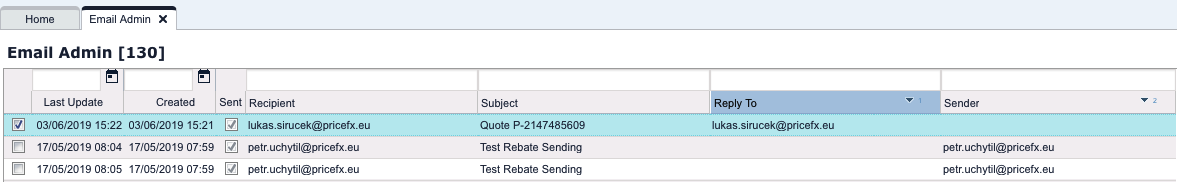 Configuration Improvements
Result Matrix now supports localized column labels
Defined in Groovy Logic for e.g. calculation results




Speed of api.addOrUpdate() has improved
Note that Product and Customer Extensions might take up 5 minutes to reflect changes due to caching
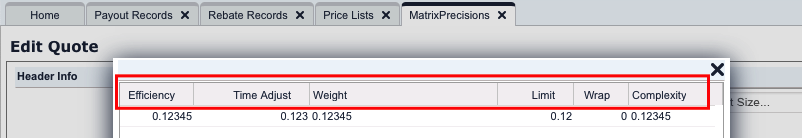 Unity UI
1.40 Seattle
Release 1.40 Seattle
Mid of July
Unity UI Release:
Version: 1.40
Codename: Seattle
Release Date: mid July 2019

Dependable on Core version 3.7 Bramble

Next Unity UI release will be in November 2019
Highlights
Majority of PriceAnalyzer charts available
RebateManager Module
Rebate Agreements
Rebate Records visible
Redesigned Workflow tab for Quotes and Contracts
Price Records visible
Sending of direct email with attachments
Electronic Signature
New version of Dashboards
Unity UI
PriceAnalyzer
RebateManager
QuoteConfigurator & PromotionManager & Common functionality
Dashboards
Other Improvements
PriceAnalyzer
Load & Save functionality
Multiple Series
Charts:
Bar & Line (80%)
Box Plot (60%)
Bubble (80%)
Data Table (40%)
Heatmap (70%)
Histogram (80%)
Pie (80%)
Scatter (80%)
Time Series (80%)
Waterfall (80%)
Waterfall Comparison (80%)
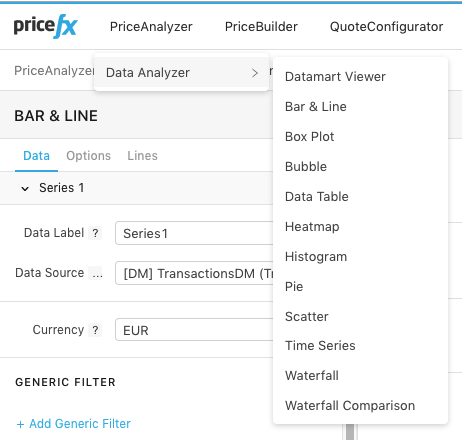 PriceAnalyzer
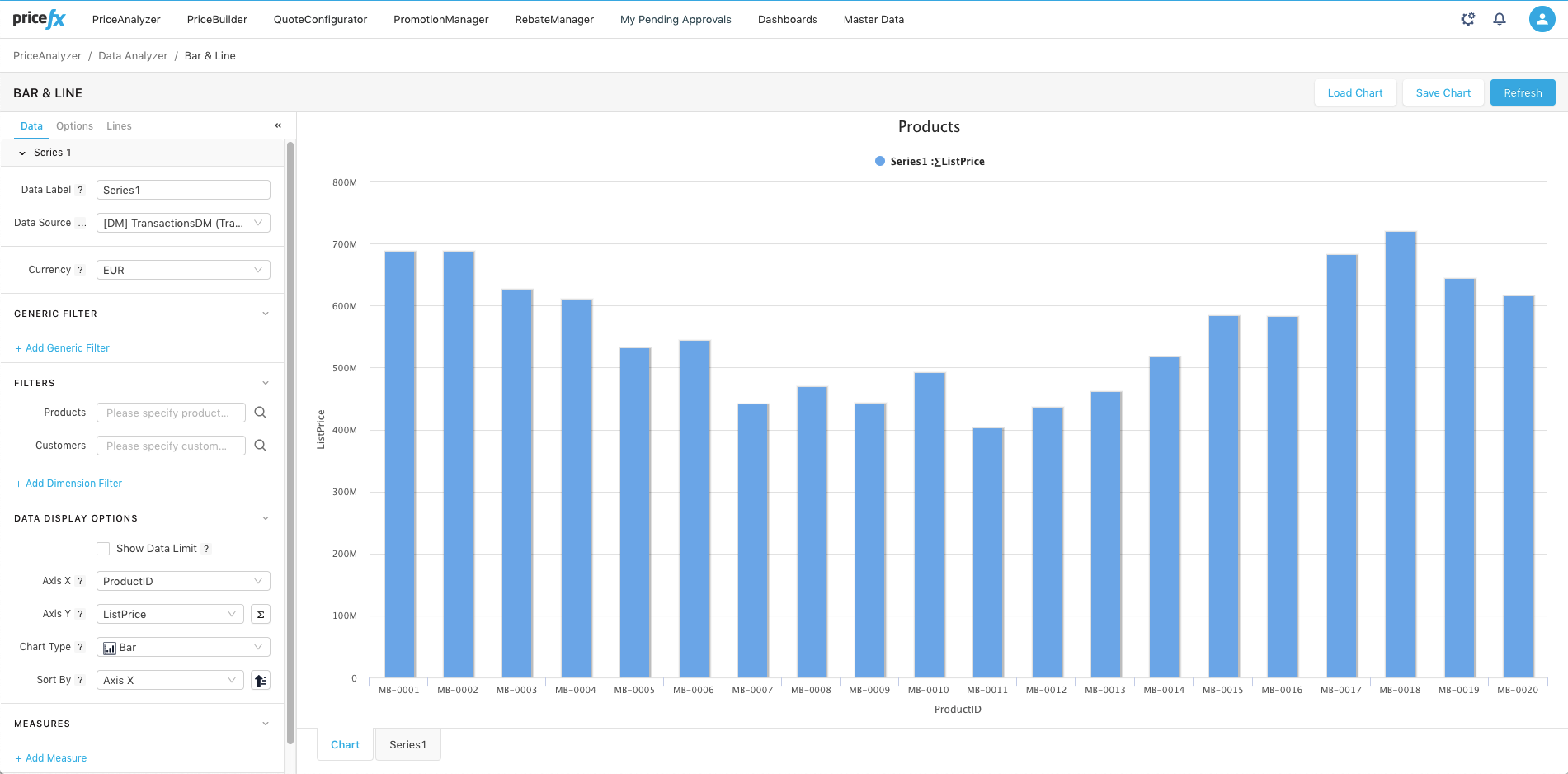 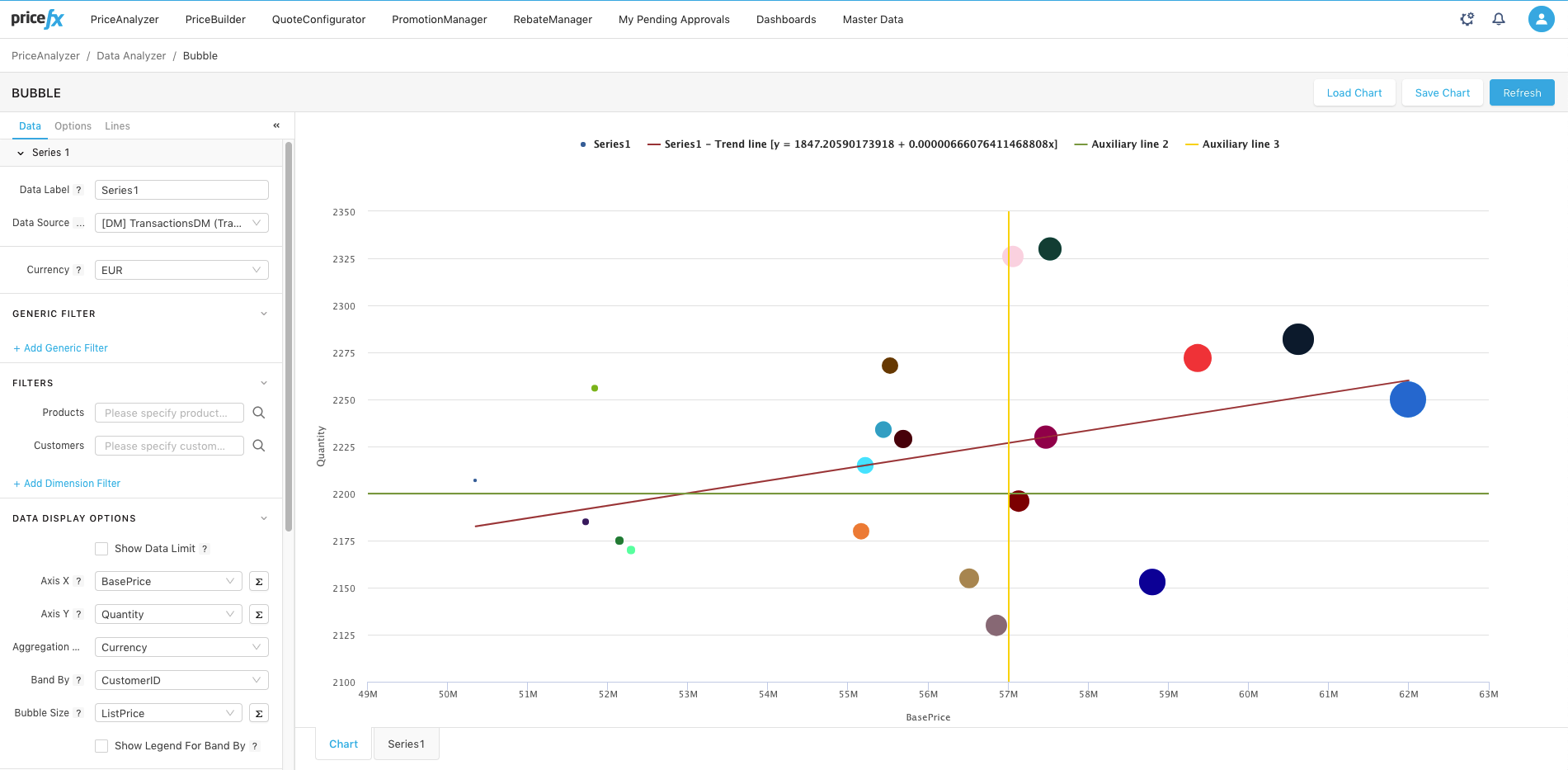 Unity UI
PriceAnalyzer
RebateManager
QuoteConfigurator & PromotionManager & Common functionality
Dashboards
Other Improvements
RebateManager
List of existing Rebate Agreements
Creating and managing of Rebate Agreements
With all operations
Header, Items, Attachments, Workflow
Messages
Emailing and Electronic Signature
List of Rebate Records
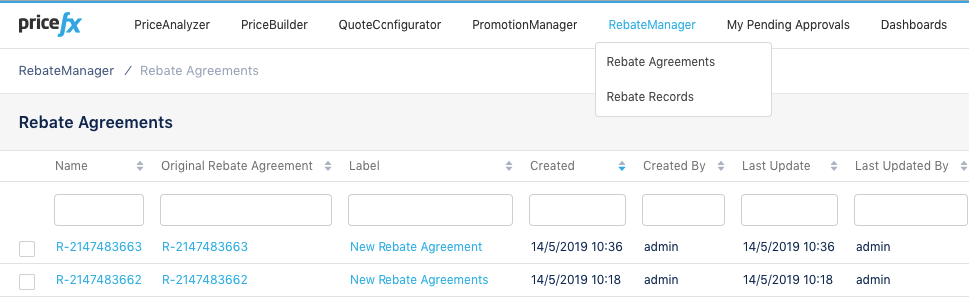 RebateManager
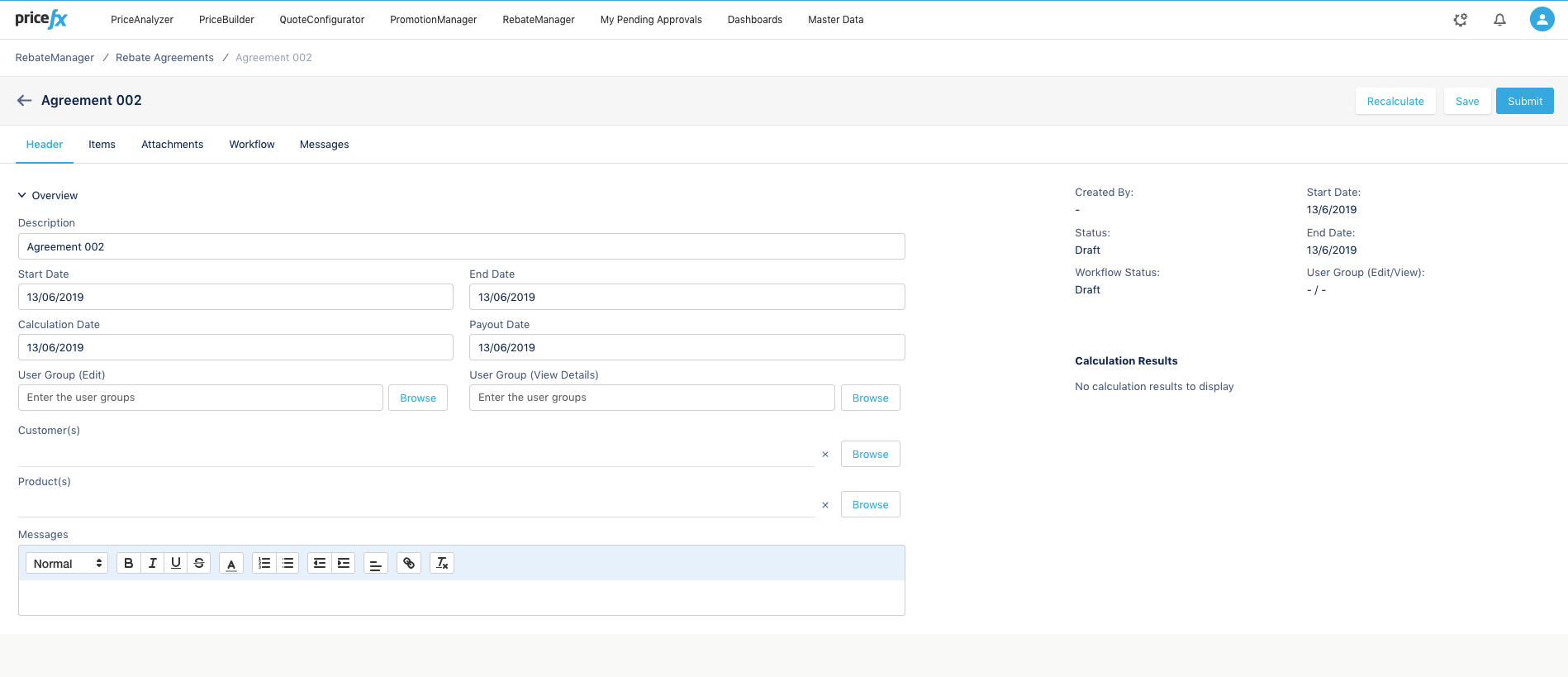 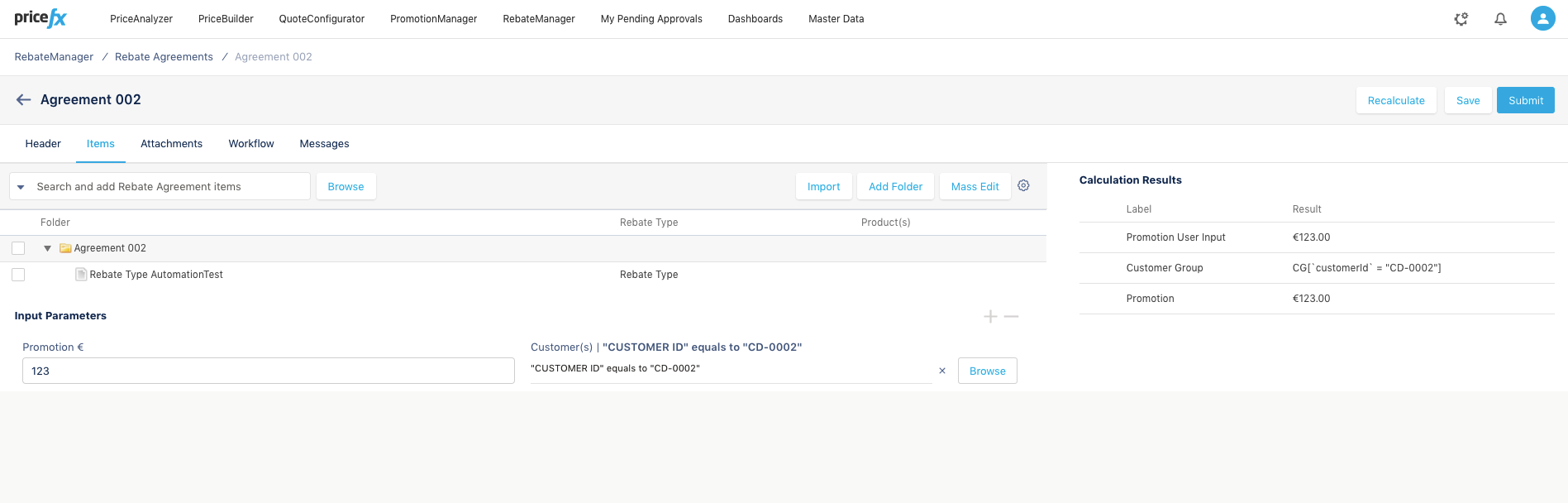 Unity UI
PriceAnalyzer
RebateManager
QuoteConfigurator & PromotionManager & Common functionality
Dashboards
Other Improvements
QC, PM, RM
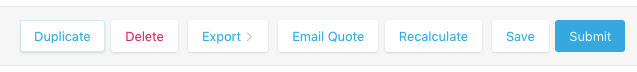 Direct Emailing of Documents
Recipient
Email Subject and Message
Attachment template

Electronic Signature
Recipient
Email message
Document template
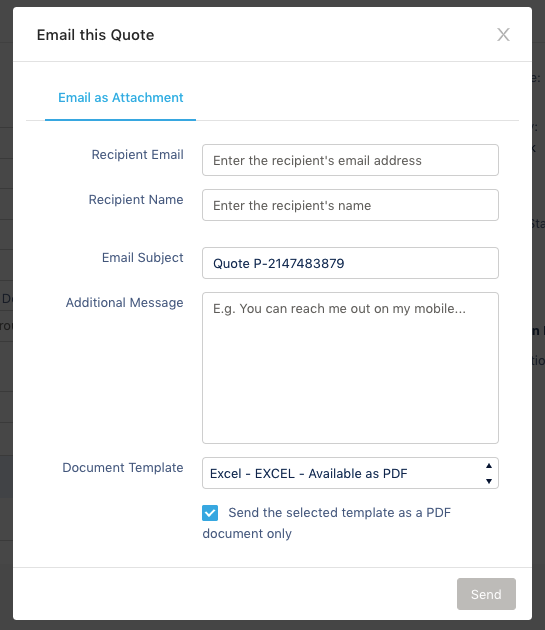 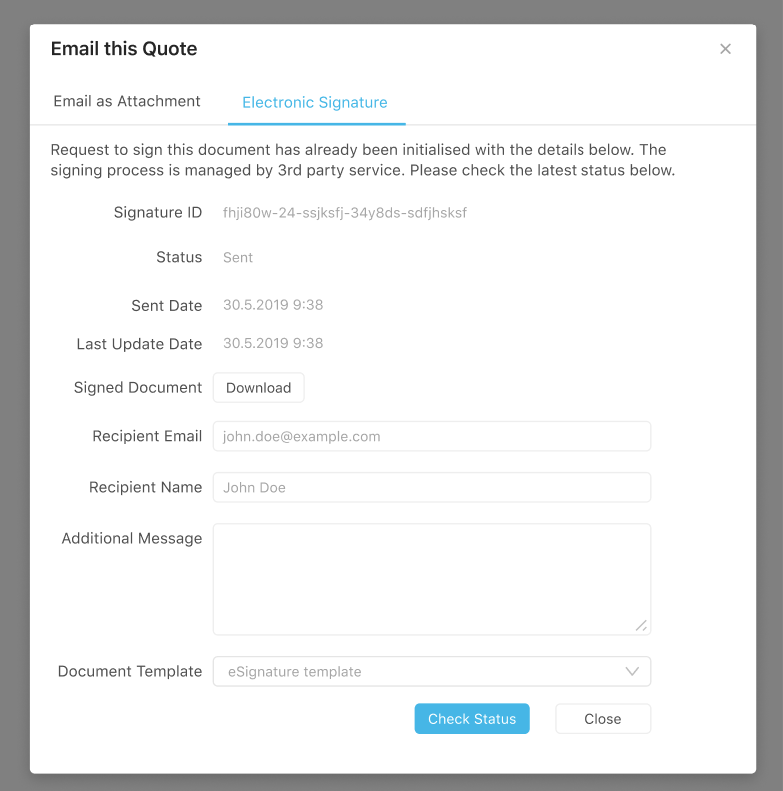 QC, PM, RM
List of Price Records
Redesigned workflow tab
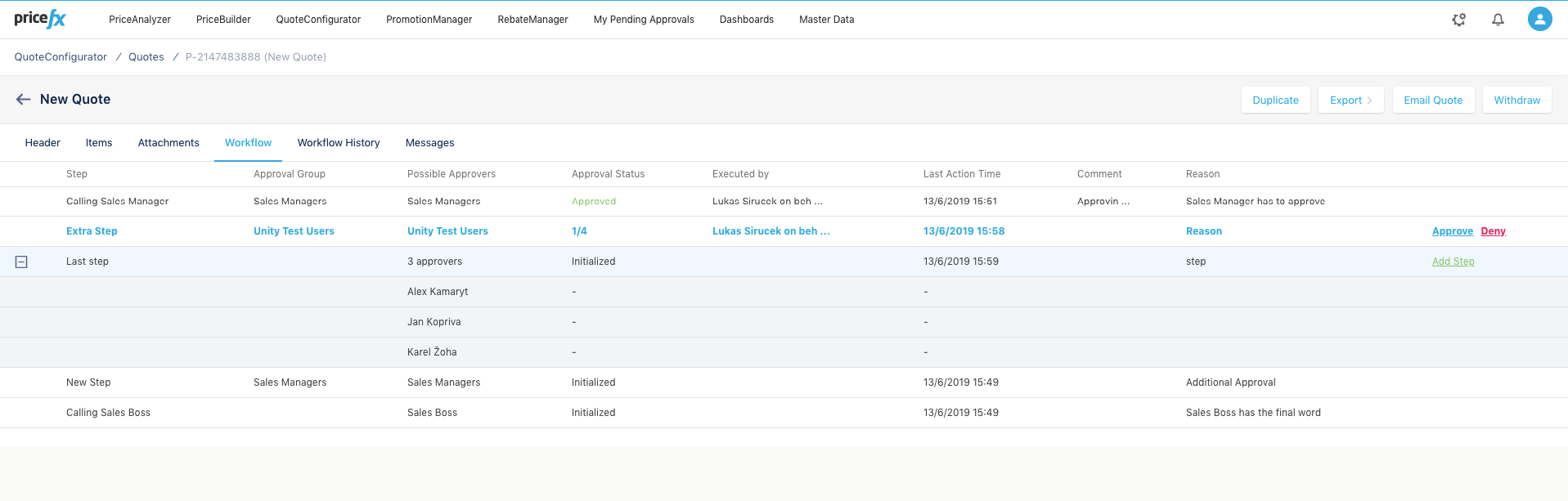 Unity UI
PriceAnalyzer
RebateManager
QuoteConfigurator & PromotionManager & Common functionality
Dashboards
Other Improvements
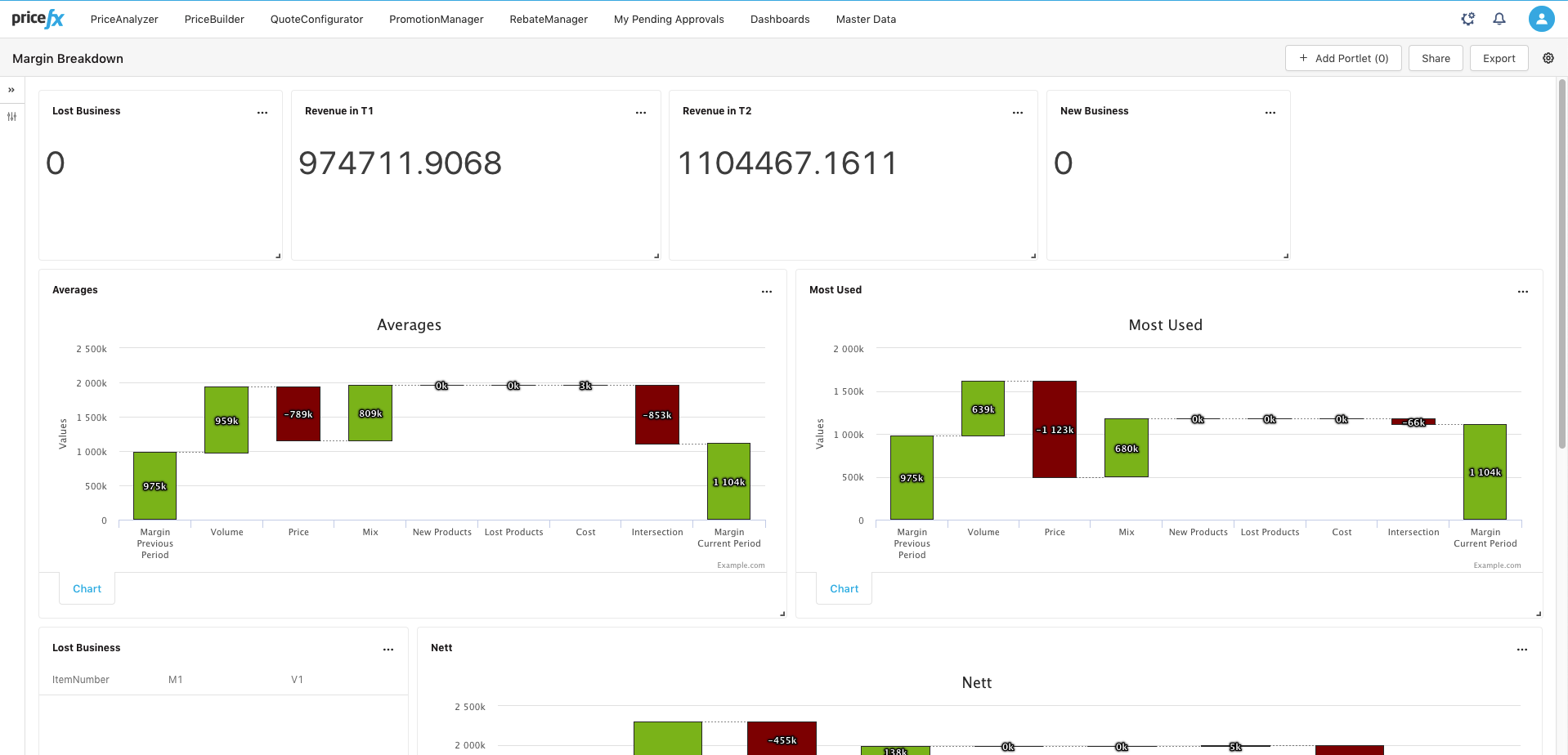 Dashboards
Flexible layout
Responsive
Possibility to save layout preferences per user
Not all portlets (widgets) are supported yet
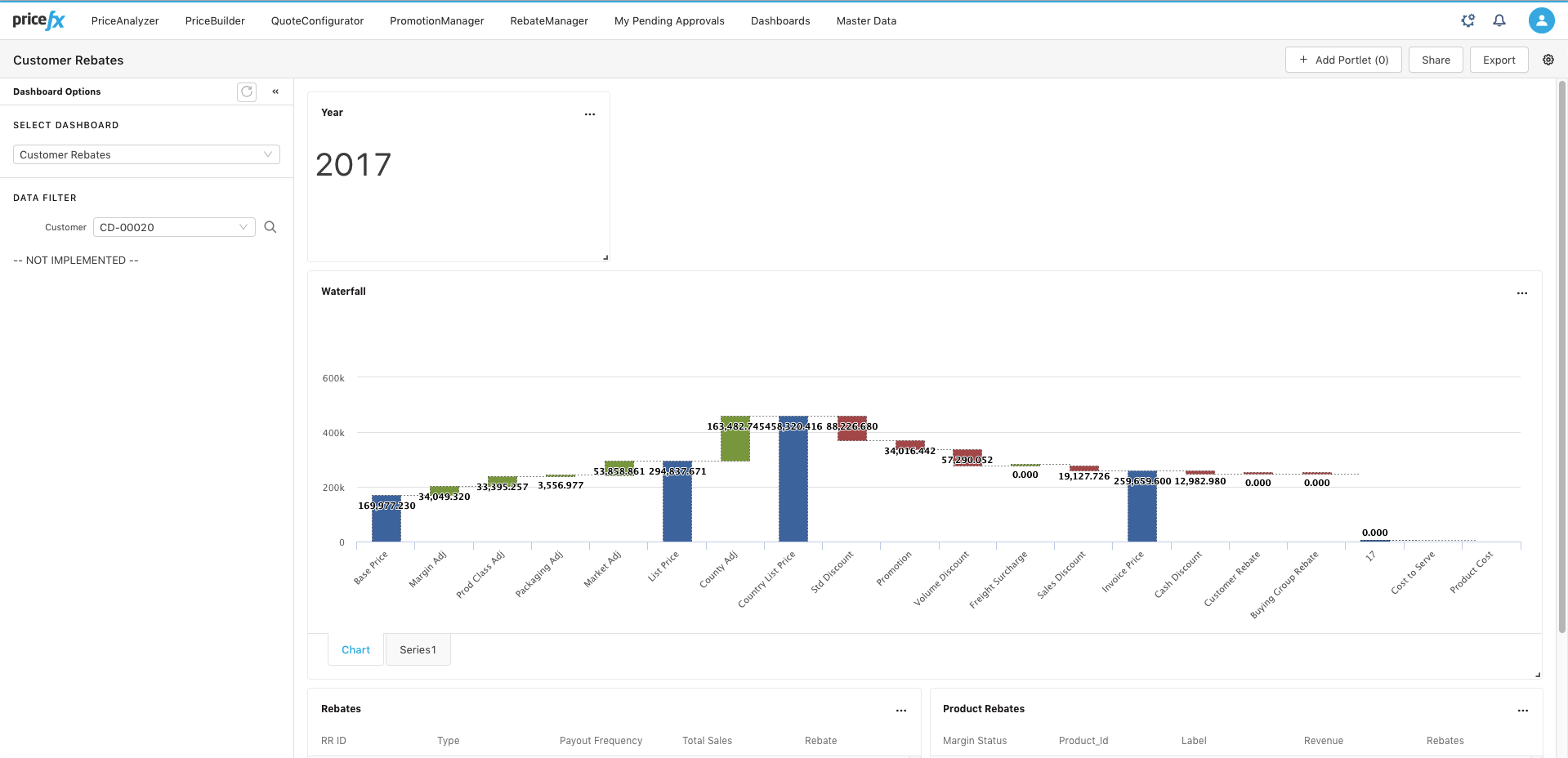 Unity UI
PriceAnalyzer
RebateManager
QuoteConfigurator & PromotionManager & Common functionality
Dashboards
Other Improvements
Other Improvements
Master Data listings
List of Products, List of Product Extensions
List of Product References
List of Customers, List of Customer Extensions
List of Price Parameters tables
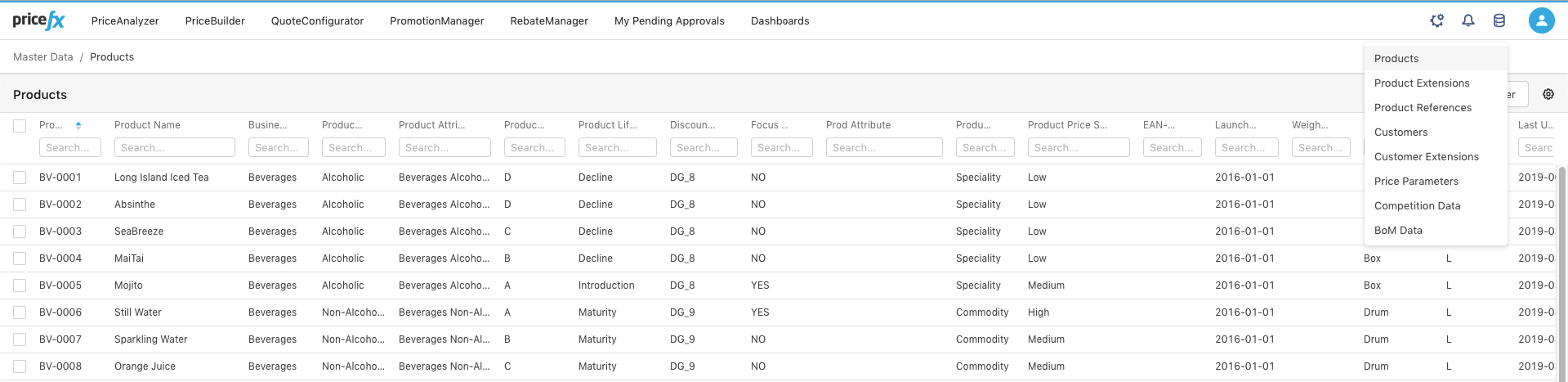